PHY 711 Classical Mechanics and Mathematical Methods
10-10:50 AM  MWF  in Olin 103

Notes for Lecture 13 – Chap. 1 (F &W)
Scattering analysis
Review of particle interactions
Two particles interacting with a central potential 
Conservation of energy and angular momentum
Definition of differential scattering cross section
Notion of “impact” parameter and its role in calculating the differential cross section.
9/23/2024
PHY 711  Fall 2024 -- Lecture 13
1
[Speaker Notes: In this lecture, we introduce the concept of scattering theory .h]
Your questions
From Thomas
What is the lennard-jones potential used for? Slide 20 how do you calculate the cross section for quantum scattering events?

From Julia
My question is what if the assumptions on slide 24 aren't true? For example, what if the target particle isn't much more massive than the scattering particle? Would there be a way to change the setup of a scattering problem to solve it?
9/23/2024
PHY 711  Fall 2024 -- Lecture 13
2
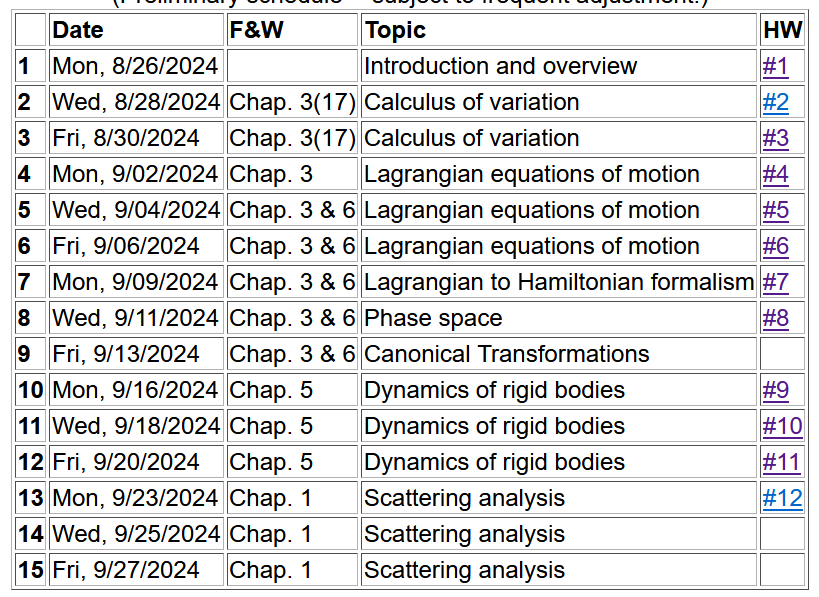 9/23/2024
PHY 711  Fall 2024 -- Lecture 13
3
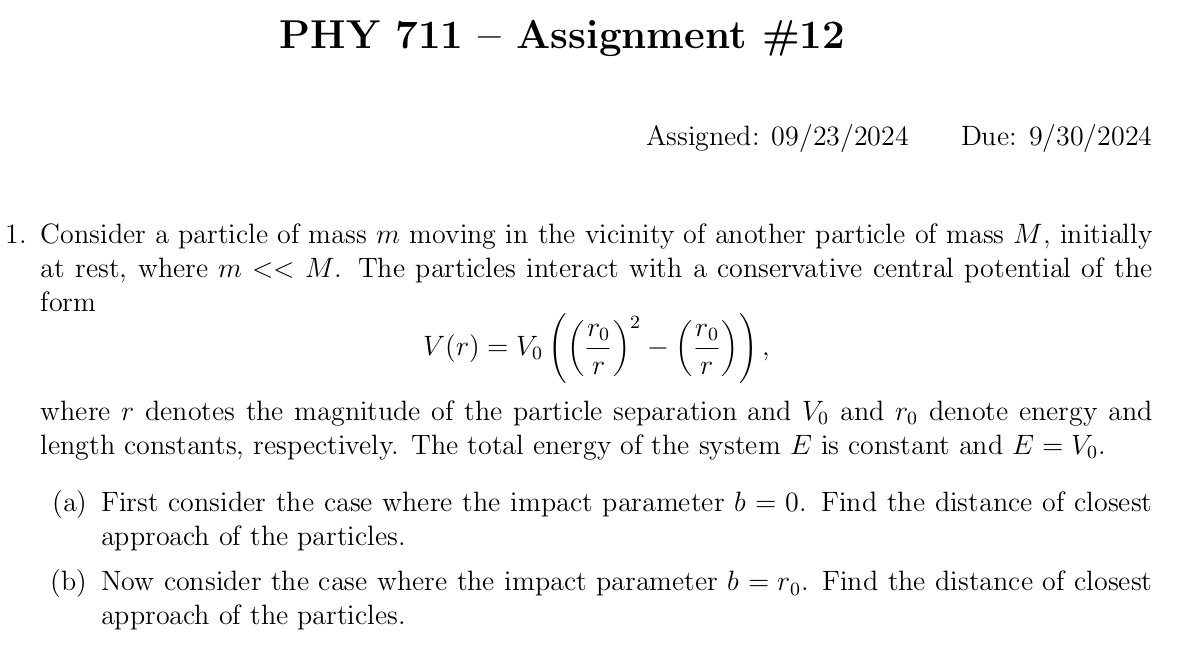 9/23/2024
PHY 711  Fall 2024 -- Lecture 13
4
Introduction to  the analysis of the energy and forces between two particles –

This treatment can be formulated with Lagrangians and Hamiltonians, but we will directly use the Newtonian approach for now..
9/23/2024
PHY 711  Fall 2024 -- Lecture 13
5
First consider fundamental picture of particle interactions
Classical mechanics of a conservative 2-particle system.
y
1
2
r1
r2
x
For this discussion, we will assume that V(r)=V(r) (a central potential).
9/23/2024
PHY 711  Fall 2024 -- Lecture 13
6
[Speaker Notes: First consider the basic particle interactions which govern their motion.]
Energy is conserved:
1
2
r1
r2
For a central potential V(r)=V(r), angular momentum is conserved.
For the moment we also make the simplifying assumption that m2>>m1  so that particle 1 dominates the motion.
9/23/2024
PHY 711  Fall 2024 -- Lecture 13
7
[Speaker Notes: The last assumption is being made for convenience.    We will consider the center of mass and relative motion much more carefully later.]
Typical two-particle interactions –
9/23/2024
PHY 711  Fall 2024 -- Lecture 13
8
[Speaker Notes: These represent typical  particle interactions.    Only the Coulomb or gravitational forms are precisely found in nature.    The others serve as convenient models.]
More details of two particle interaction potentials
This means that the interaction only depends on the distance between the particles and not on the angle between them.   This would typically be true of the particles are infinitesimal points without any internal structure such as two infinitesimal charged particles or two infinitesimal masses separated by a distance r:
Example – Interaction between a proton and an electron.  Note we are treating the interactions with classical mechanics; in some cases, quantum effects are non-trivial.
9/23/2024
PHY 711  Fall 2024 -- Lecture 13
9
Other examples of central potentials --
Example


Two marbles



Two Ar atoms
Note – not all systems are described by this form.   Some counter examples:
Molecules (internal degrees of freedom)
Systems with more than two particles such as crystals
9/23/2024
PHY 711  Fall 2024 -- Lecture 13
10
Representative plot of V(r)
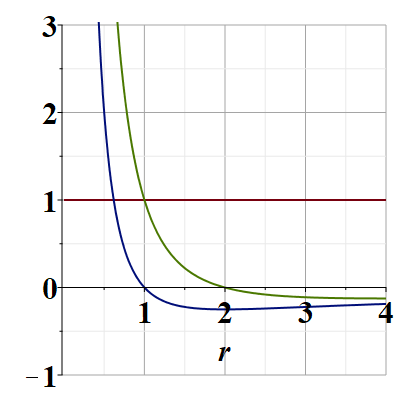 V(r)/V0
E/V0
Note that particles are not bound; can reach infinite separation
Distances of closest approach
9/23/2024
PHY 711  Fall 2024 -- Lecture 13
11
[Speaker Notes: Potential energy diagram showing important aspects of the particle trajectory.]
Some more details --
z
r(t1)
q(t1)
y
x
9/23/2024
PHY 711  Fall 2024 -- Lecture 13
12
Comments continued --
Veff(r)
9/23/2024
PHY 711  Fall 2024 -- Lecture 13
13
What is the impact parameter?

Briefly, a convenient distance that depends on the conserved energy and angular momentum of the process.
b
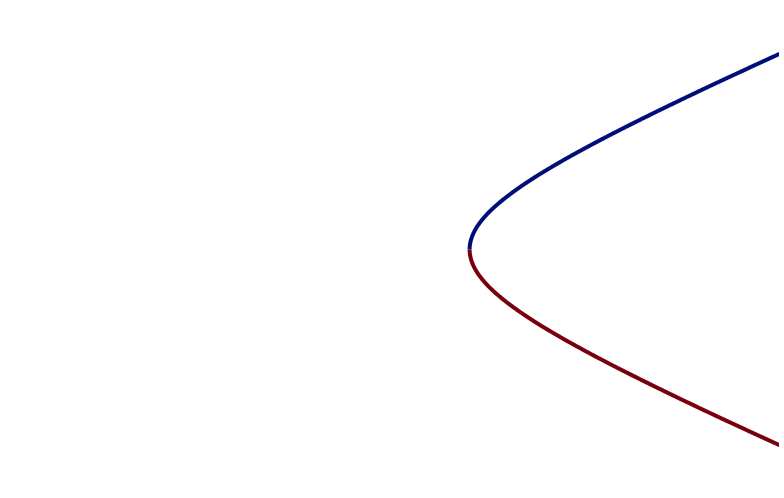 b
9/23/2024
PHY 711  Fall 2024 -- Lecture 13
14
Which of the following are true for a particle moving in a central potential field:
The particle moves in a plane.
For any interparticle, potential the trajectory can be determined/calculated.
Only for a few special interparticle potential forms can the trajectory be determined.
Why should we care about this?
We shouldn’t really care.
It is only of academic interest
It is of academic interest but can be measured.
Many experiments can be analyzed in terms of the particle trajectory.
9/23/2024
PHY 711  Fall 2024 -- Lecture 13
15
[Speaker Notes: What do you think about these?]
Scattering theory:
detector
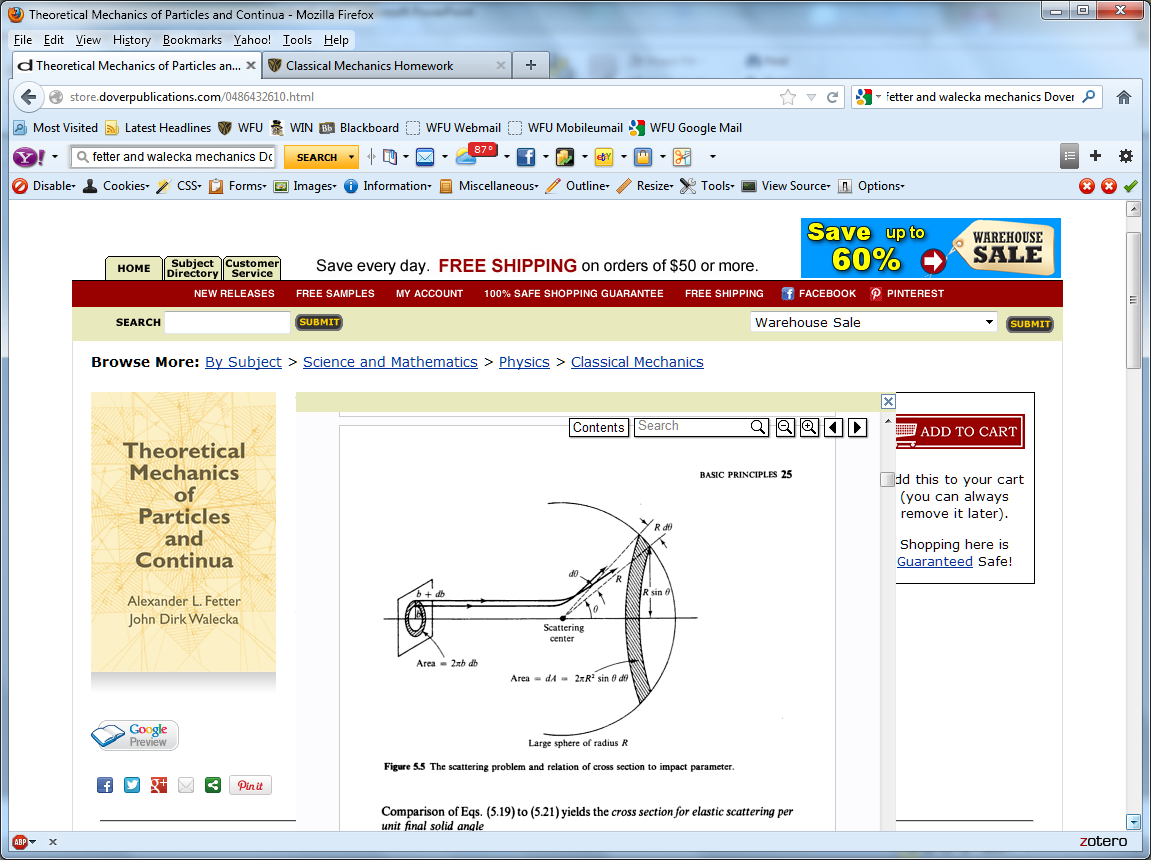 9/23/2024
PHY 711  Fall 2024 -- Lecture 13
16
[Speaker Notes: This is the ideal configuration of a scattering experiment.]
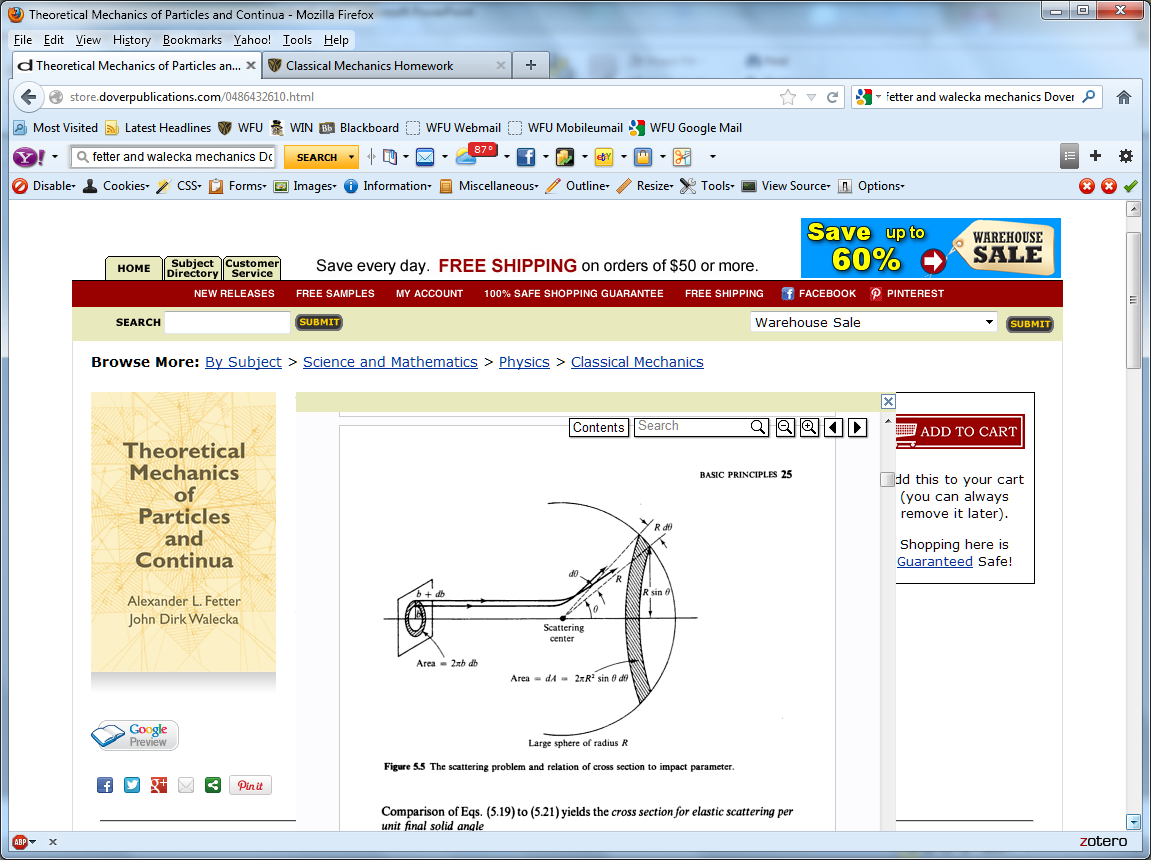 Scattering theory:
detector
Some reasons that scattering theory is useful:
It allows comparison between measurement and theory
The analysis depends on knowledge of the scattering particles when they are far apart
The scattering results depend on the interparticle interactions
9/23/2024
PHY 711  Fall 2024 -- Lecture 13
17
Example: Diagram of Rutherford scattering experiment
http://hyperphysics.phy-astr.gsu.edu/hbase/rutsca.html
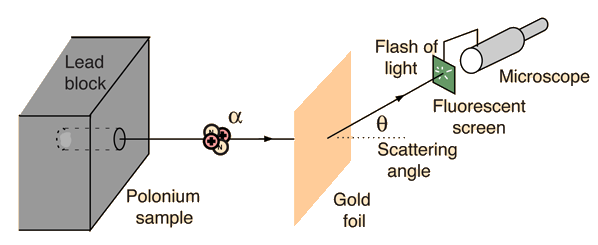 9/23/2024
PHY 711  Fall 2024 -- Lecture 13
18
[Speaker Notes: This illustrates the setup of the famous Rutherford scattering experiment.]
Graph of data from scattering experiment
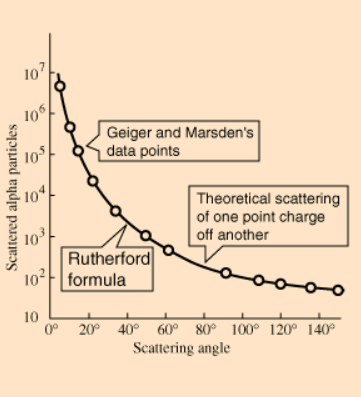 From website: http://hyperphysics.phy-astr.gsu.edu/hbase/Nuclear/rutsca2.html
9/23/2024
PHY 711  Fall 2024 -- Lecture 13
19
[Speaker Notes: Reconstruction experimental data from the Rutherford experiment.]
Standardization of scattering experiments --
Impact parameter: b
b
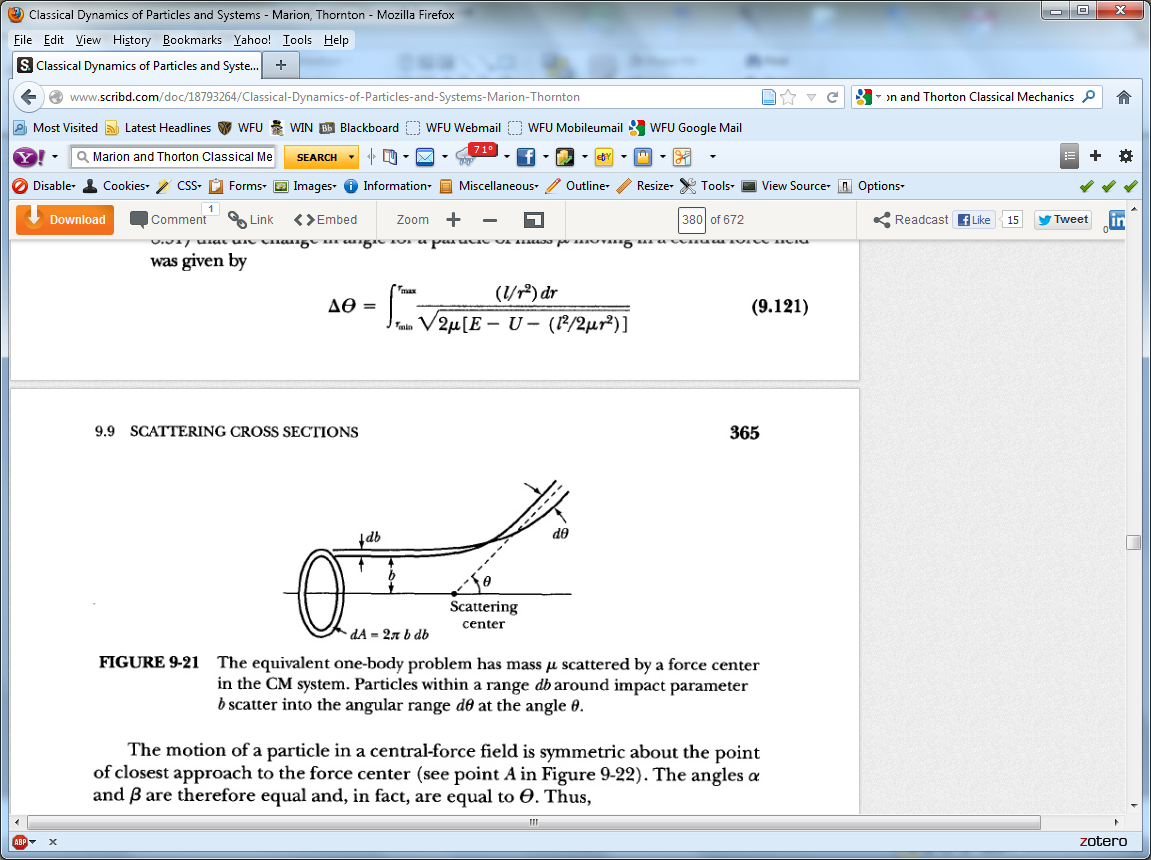 Figure from Marion & Thorton, Classical Dynamics
9/23/2024
PHY 711  Fall 2024 -- Lecture 13
20
[Speaker Notes: Some details of scattering geometry and analysis.]
Note:  The notion of cross section is common to many areas of  physics including classical mechanics, quantum mechanics, optics, etc.   Only in the classical mechanics can we calculate it from a knowledge of the particle trajectory as it relates to the scattering geometry.
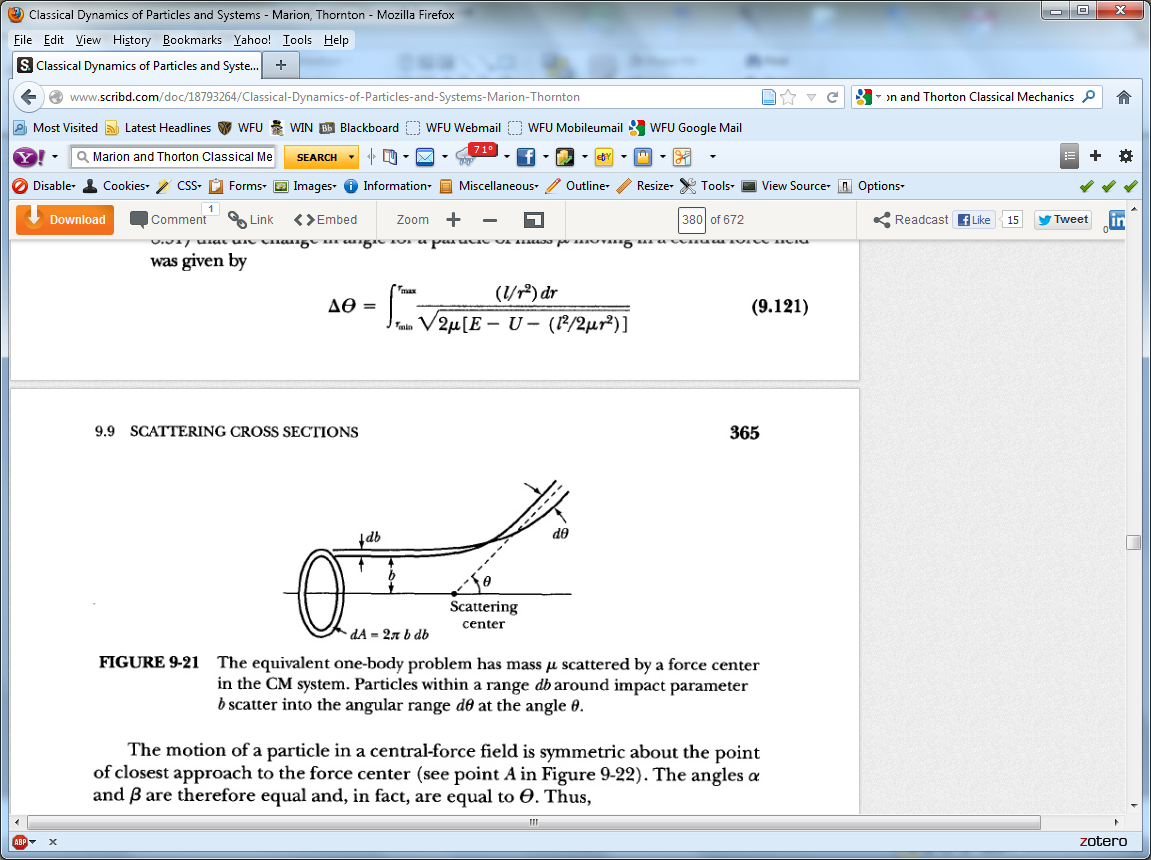 Figure from Marion & Thorton, Classical Dynamics
Note: We are assuming that the process is isotropic in j
b
9/23/2024
PHY 711  Fall 2024 -- Lecture 13
21
[Speaker Notes: More details.]
Simple example – collision of hard spheres having mutual radius D;  very large target mass
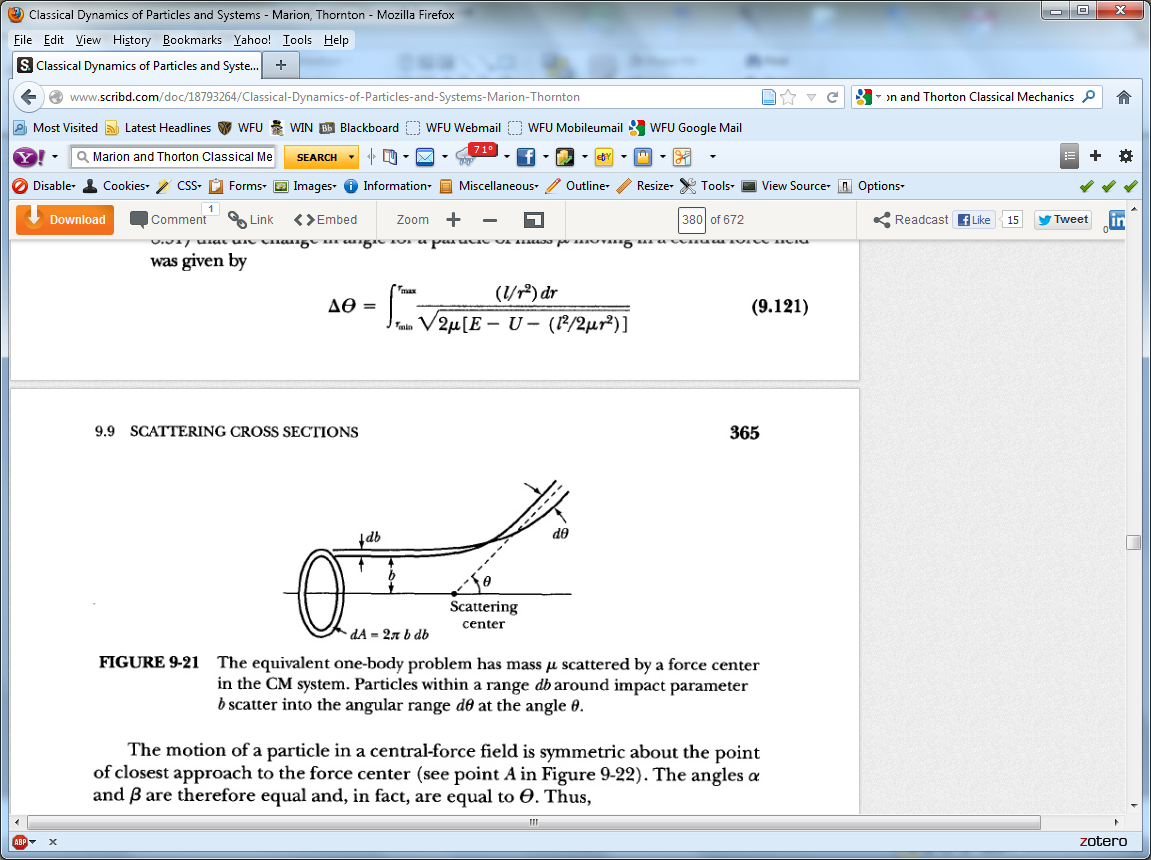 Microscopic view:
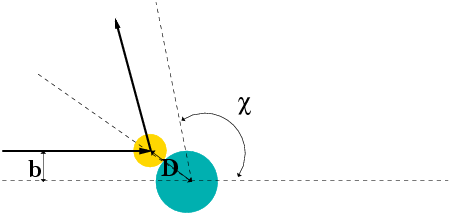 9/23/2024
PHY 711  Fall 2024 -- Lecture 13
22
[Speaker Notes: Illustration of the analysis for the scattering of a hard sphere on a massive hard sphere.]
Some more details of  form of b(q)
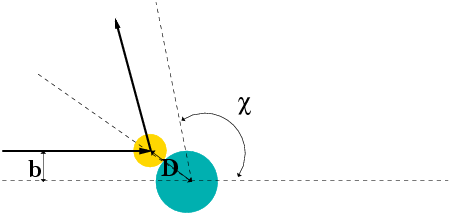 D
b
9/23/2024
PHY 711  Fall 2024 -- Lecture 13
23
Simple example – collision of hard spheres -- continued
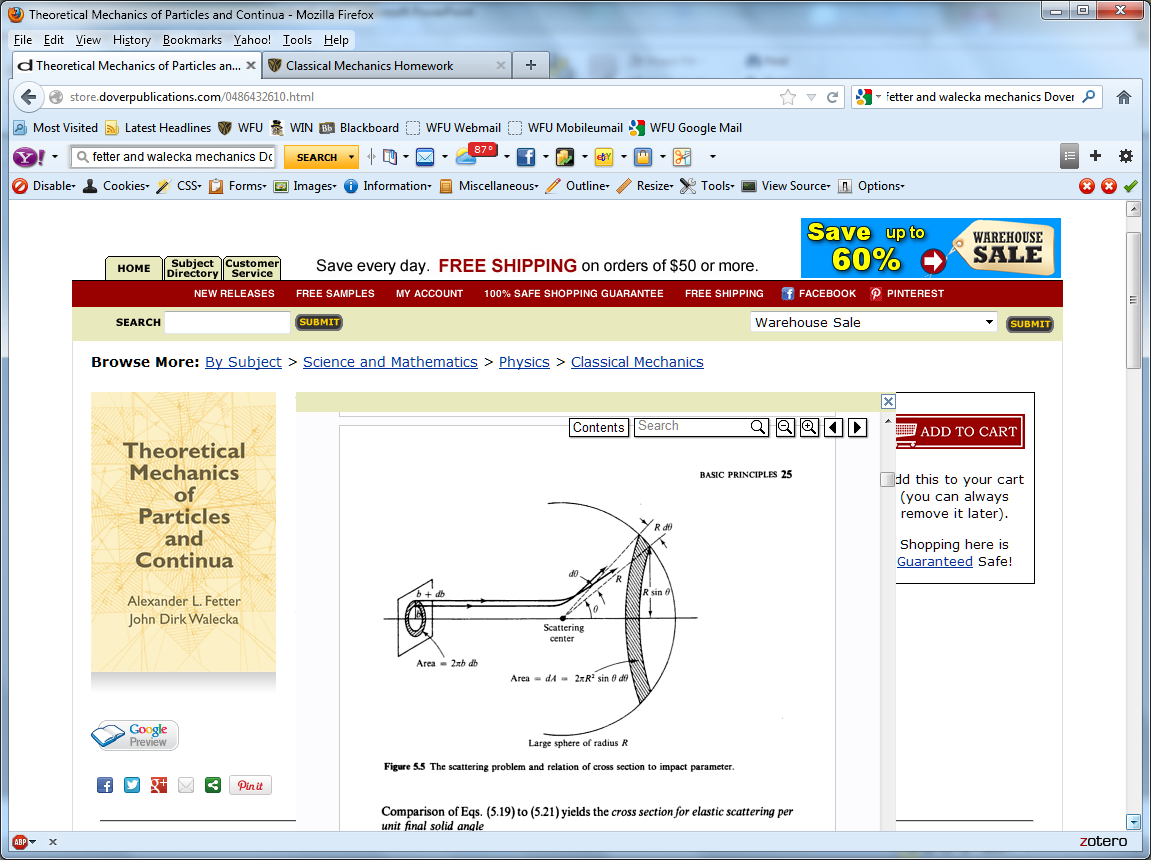 Hard sphere:
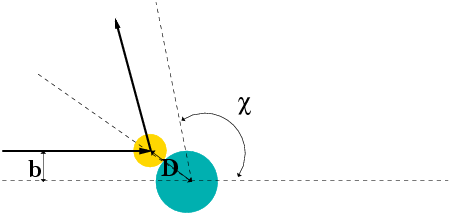 9/23/2024
PHY 711  Fall 2024 -- Lecture 13
24
[Speaker Notes: Total cross section versus partical cross section.]
More details of hard sphere scattering –

Hidden in the analysis are assumptions about the scattering process such as:
No external forces  linear momentum is conserved
No dissipative phenomena  energy is conserved
No torque on the system  angular momentum is conserved
Target particle is much more massive than scattering particle
Other assumptions??


Note that for quantum mechanical hard spheres at low energy the total cross section is 4 times as large.
9/23/2024
PHY 711  Fall 2024 -- Lecture 13
25
[Speaker Notes: Some questions and comments.       The discussion of scattering theory will be continued next time.]
A typical energy diagram, can help the analysis of the particle motion:
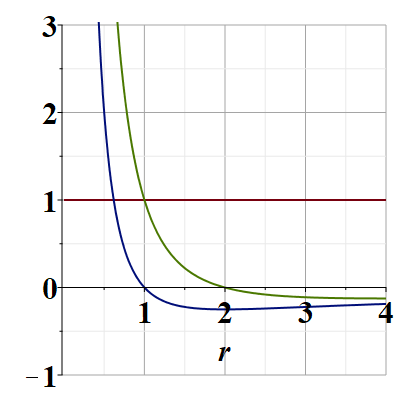 V(r)/V0
E/V0
Distances of closest approach
9/23/2024
PHY 711  Fall 2024 -- Lecture 13
26
In the next few lectures we will
Discuss the extension of these ideas to the case where the interacting particle is not necessarily massive.
“Derive” the famous Rutherford scattering formula.
9/23/2024
PHY 711  Fall 2024 -- Lecture 13
27